時代巨輪下對聖經的挑戰
平安福音堂聯堂培靈會
2014年3月13日
現今聖經權威面對的挑戰
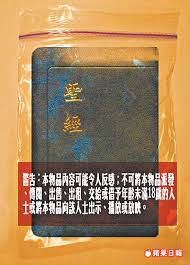 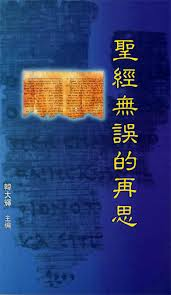 提摩太後書3:16-17
聖經都是神所默示的
	（或作：凡神所默示的聖經），
於教訓、督責、使人歸正、教導人學義都是有益的， 叫屬神的人得以完全，預備行各樣的善事。
1. 聖經的本質
有兩個可能的翻譯：

聖經都是　神所默示的　	（大字）
凡　神所默示的聖經	（細字）

若 1. 是對，則全本聖經（舊約）都是　神的說話；
若 2. 是對，則可能只是部份聖經是　神的說話。
關鍵：形容詞與名詞的關係
(1) 形容詞在名詞之後  (Predicative) 
The man is good 
The man（名詞） is good（形容詞）

(2) 形容詞在名詞之前 (Attributive)
The good man
The good（形容詞） man（名詞）
同樣地，
(1) 聖經（名詞）都是　神所默示的（形容詞）

(2) 凡　神所默示的（形容詞）聖經（名詞）
留意這句句字的構造：
聖經（名詞）	
		都是神所默示的	（形容詞）　
		　   及	
		    (於教訓、督責、使人歸正、教導人學義)
		有益的			（形容詞）
若作細字翻譯。。。
凡　神所默示的聖經（形容詞先於名詞）
	及　
　		有益的。	（名詞先於形容詞）

	因此，細字的翻譯近乎不可能。

	結論：聖經都是　神所默示的。
其他譯本
聖經都是　神所默示的（和合本修訂本）

聖經全都是　神所默示的（新漢語聖經）

全部聖經都是　神所默示的（新譯本）

All Scripture is God-breathed and is useful for teaching. . .  (NIV)
2. 聖經的功用
有益的
	A. 教訓			（甚麼是義）
		B. 督責		（甚麼是不義）
		B’ 使人歸正	（如何離開不義）
	A’ 教導人學義		（如何持續行義）
交义式平衡
A. 教訓
B. 督責
A’ 教導人學義
B’ 使人歸正
3. 聖經的目的
叫屬神的人行善